Serviced Apartment Market in Phnom Penh Cambodia
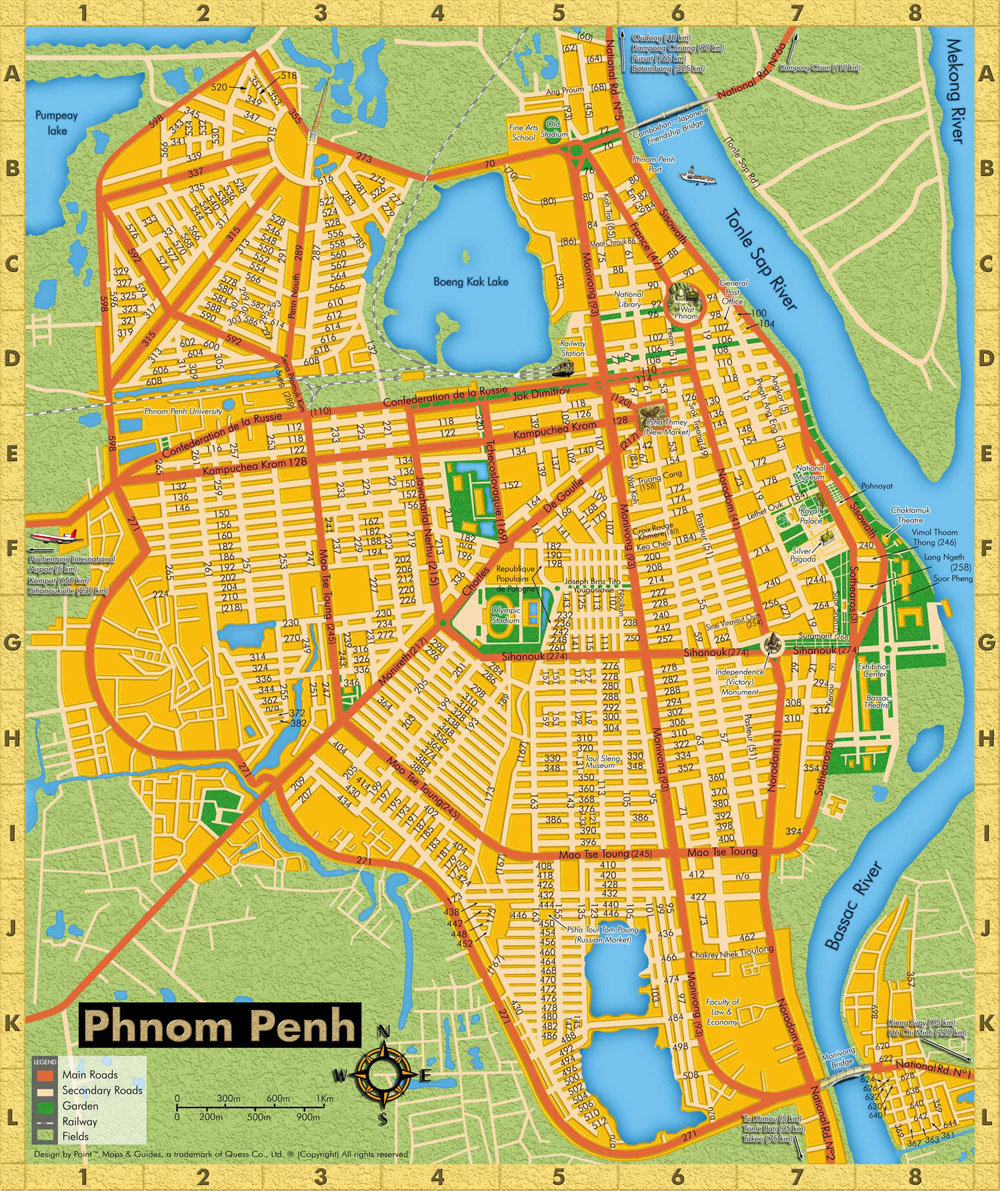 Noblesse Residence
De Castle Royal
Serviced Apartments, Phnom Penh, Cambodia
Unit Supplies research - examples
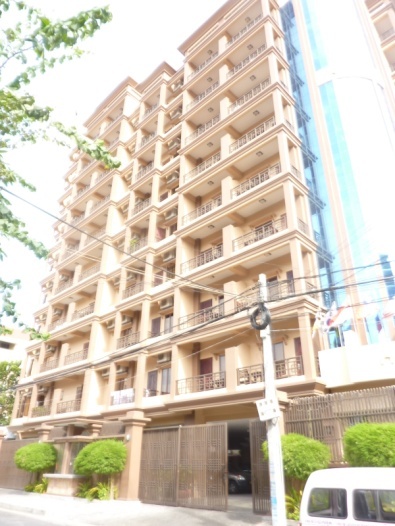 NAME
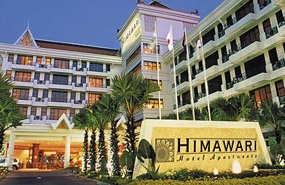 Serviced Apartments, Phnom Penh, Cambodia
Unit supplies research- examples
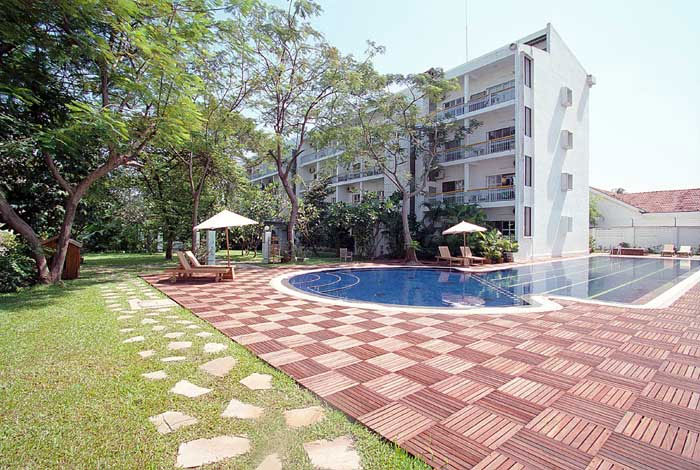 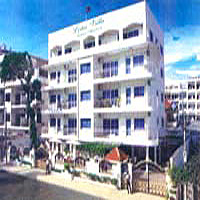 Serviced Apartments, Phnom Penh, Cambodia
Unit supplies research- examples
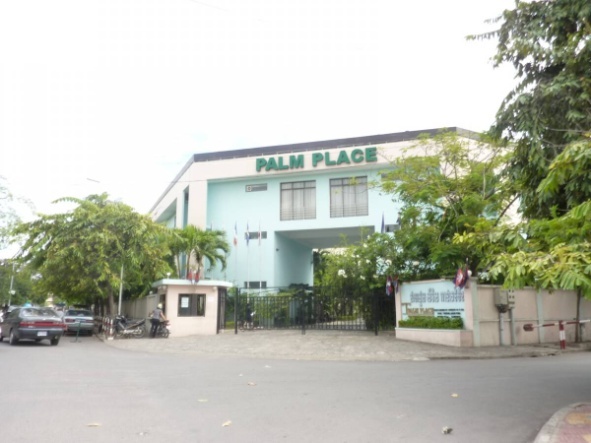 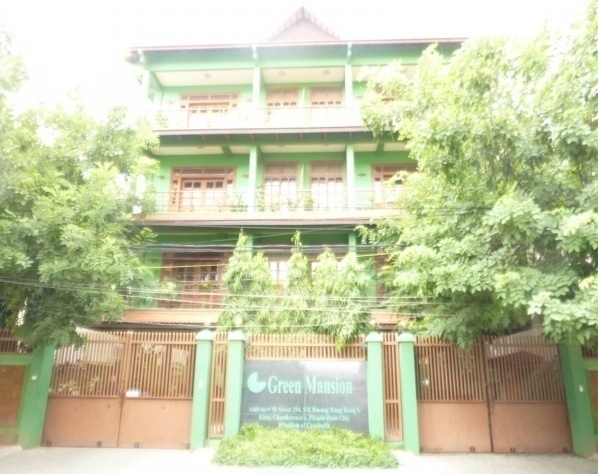 Serviced Apartments, Phnom Penh, Cambodia
Unit supplies research - examples
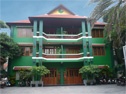 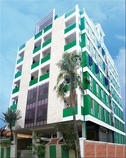 Serviced Apartments, Phnom Penh, Cambodia
Unit supplies research- examples
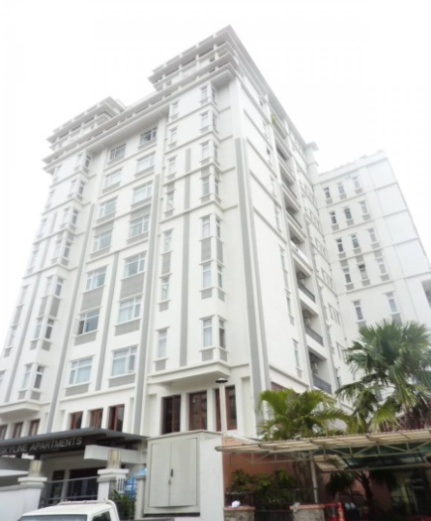 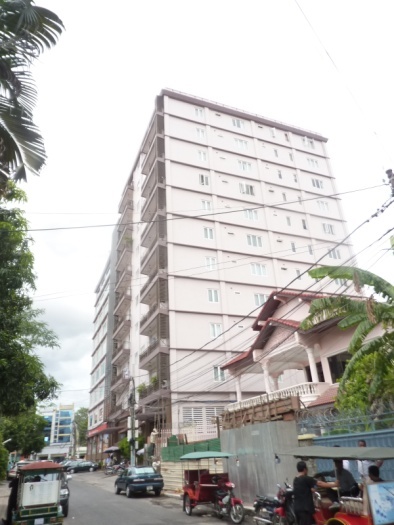 Serviced Apartments, Phnom Penh, Cambodia
Unit supplies research - examples
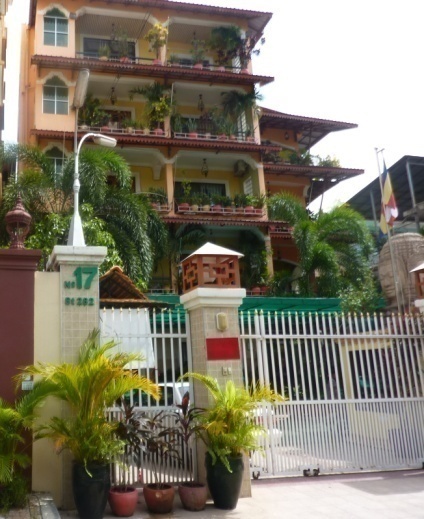 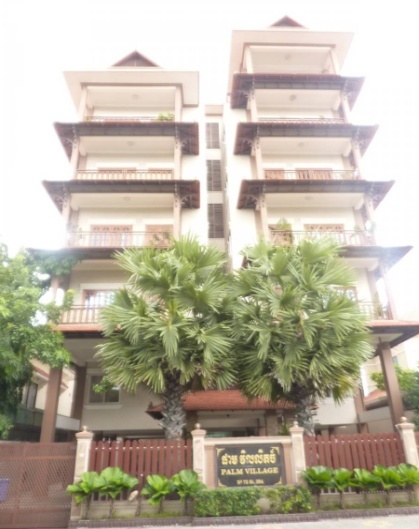 Serviced Apartments, Phnom Penh, Cambodia
Unit supplies research- examples
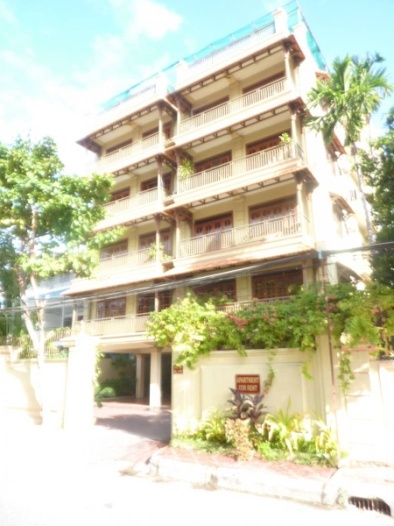 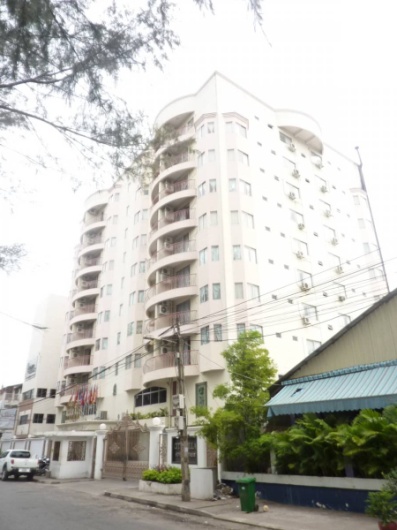 Serviced Apartments, Phnom Penh, Cambodia
Unit supplies research - examples
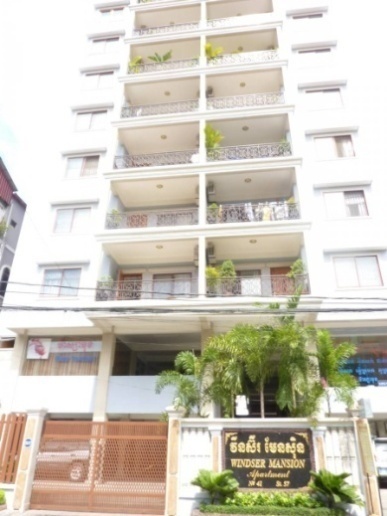 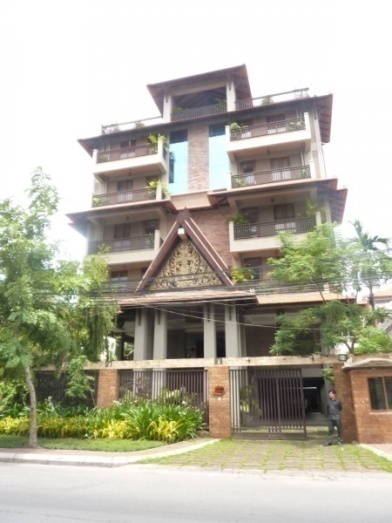 Serviced Apartments, Phnom Penh, Cambodia
Unit supplies research - examples
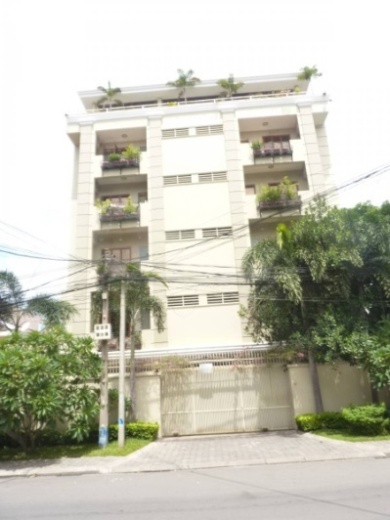 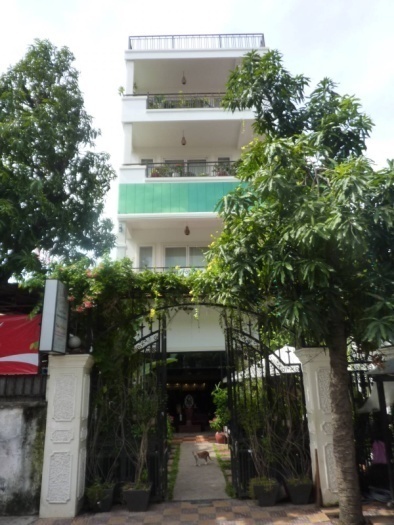 Serviced Apartments, Phnom Penh, Cambodia
Unit supplies research - examples
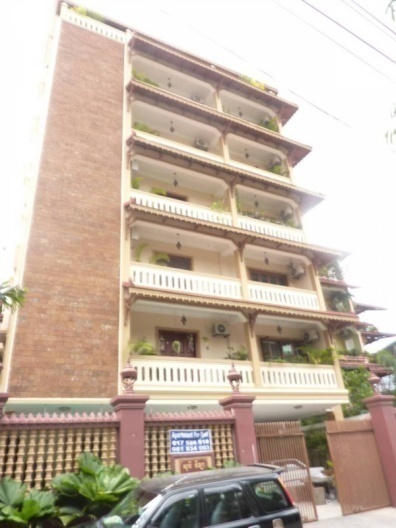 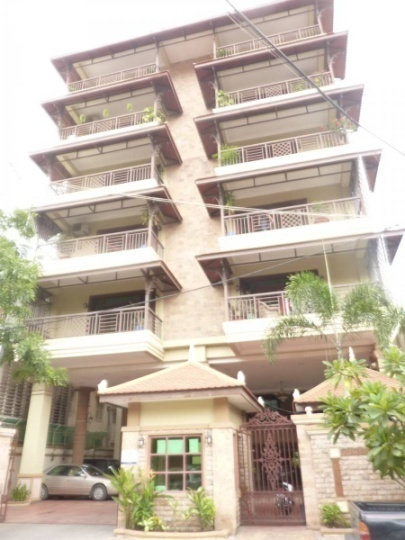 Serviced Apartments, Phnom Penh, Cambodia
Unit supplies research - examples
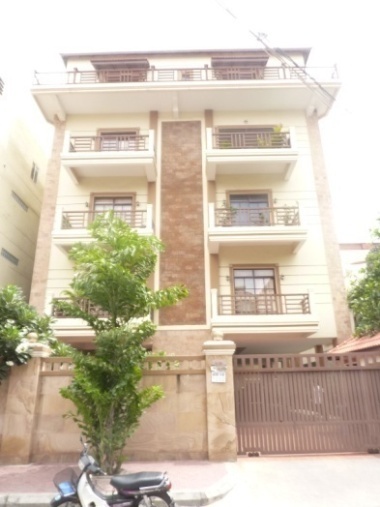 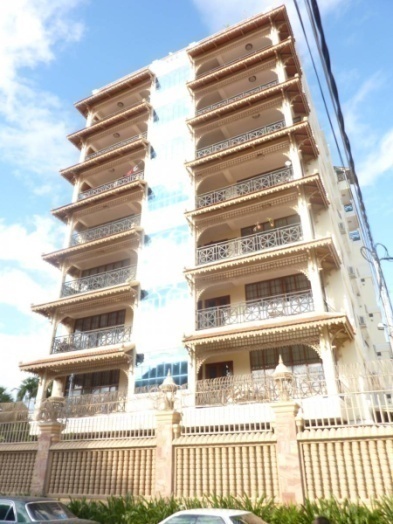 Serviced Apartments, Phnom Penh, Cambodia
Unit supplies research - examples
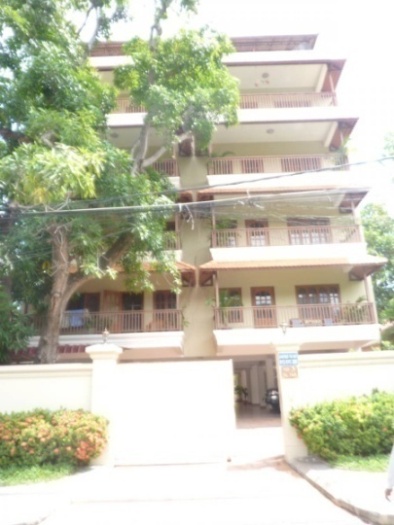 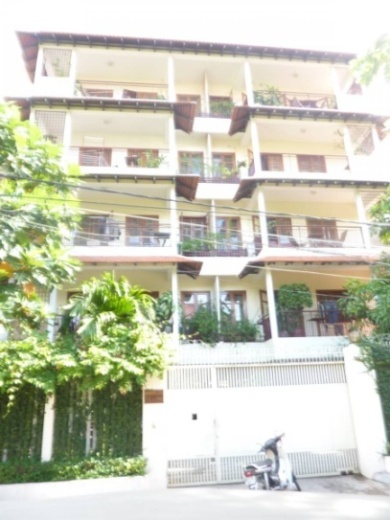 Serviced Apartments, Phnom Penh, Cambodia
Unit supplies research - examples
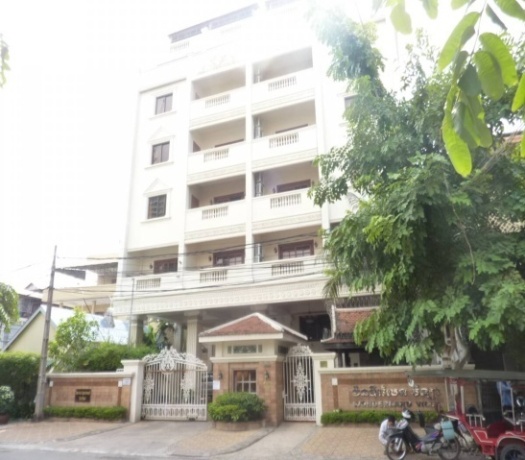 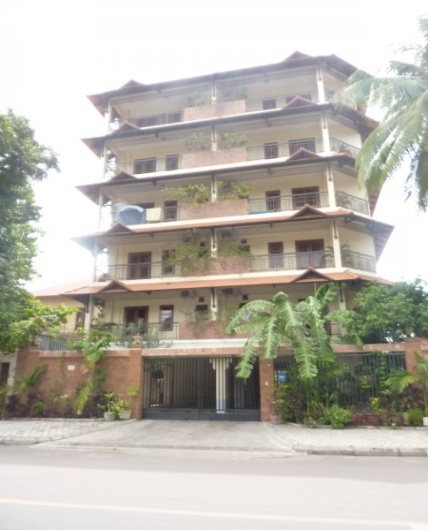 Serviced Apartments, Phnom Penh, Cambodia
Regarding to the figures  chart of unit supply Apartment in Phnom Penh, it is shown us that most of the people, they are  prefer to rent  in 2-bedroom (53.05%). Next , it is 1-bedroom (30.54%) and the rest are 3-bedroom (14.79%) and  4-bedroom (1.60%).
Serviced Apartments, Phnom Penh, Cambodia
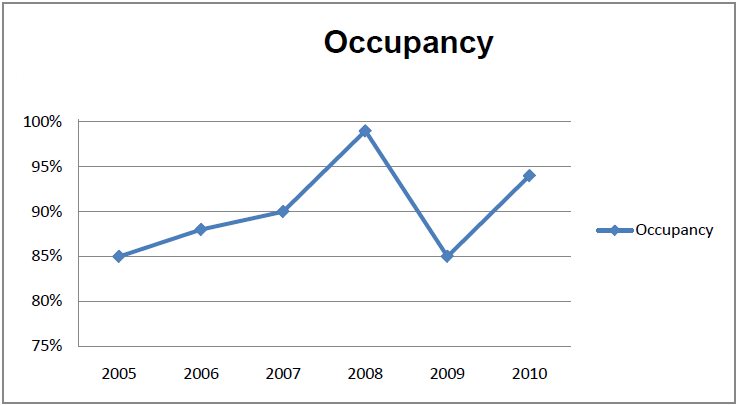 2005-2008: The occupancy rate of serviced apartments decreased sharply from 85% to 99% until 2008. 
In 2009 occupancy rates dropped to 85% over a year.
In 2010, occupancy rates have recovered strongly to 94%.
Serviced Apartments, Phnom Penh, Cambodia
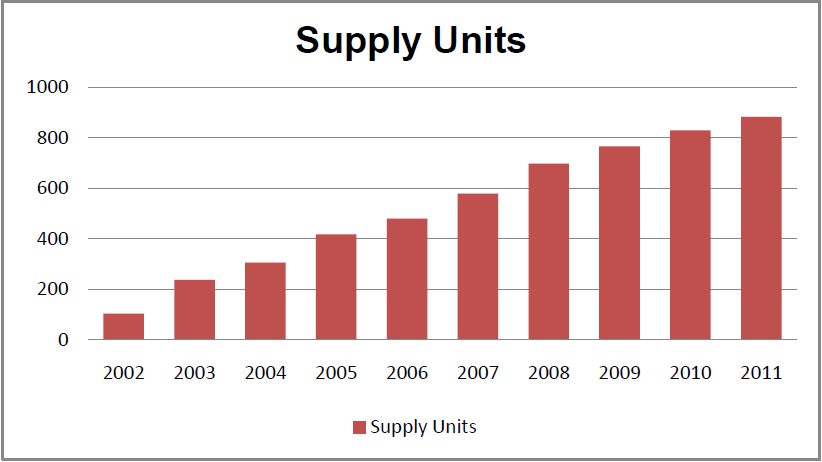 There are no internationally branded serviced apartments in Phnom Penh, and not the high- rise building
The supply of domestic serviced apartments has grown up since 2002, it now stands at 883.
Thank you!